NAVN, tittel
NAVN, tittel
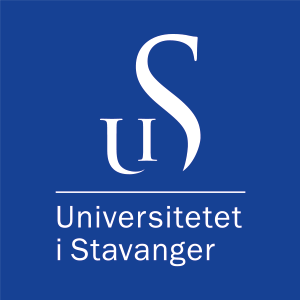 Klikk for å legge til en tittel
6. desember 2017
NAVN, tittel
6. desember 2017
NAVN, tittel
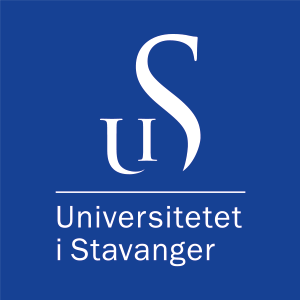 6. desember 2017
NAVN, tittel
6. desember 2017
Første nivå
Andre nivå
Tredje nivå
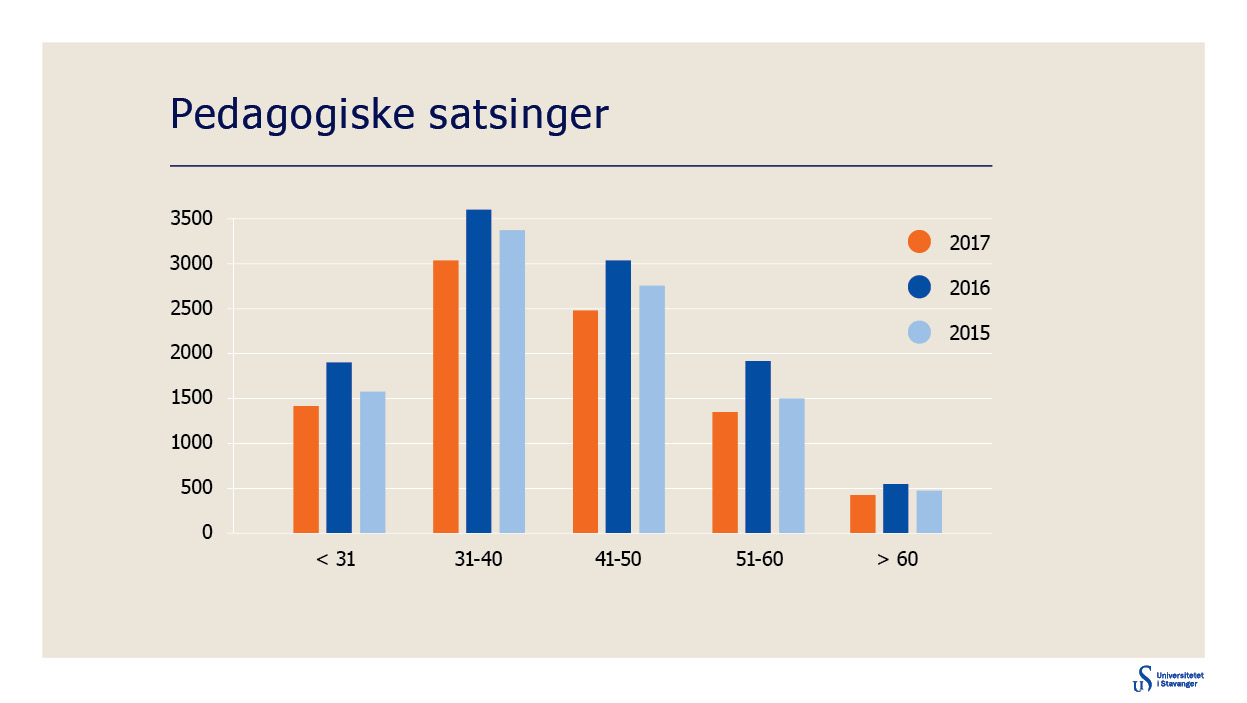 Første nivå
Andre nivå
Tredje nivå
Klikk for å sette inn tekst
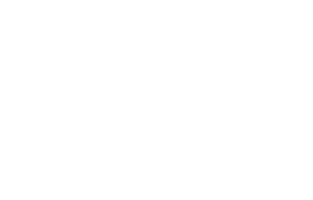